علوم الوحدة الثالثة/ أرضنا الدرس الثاني/ الاستفادة من موارد الأرض
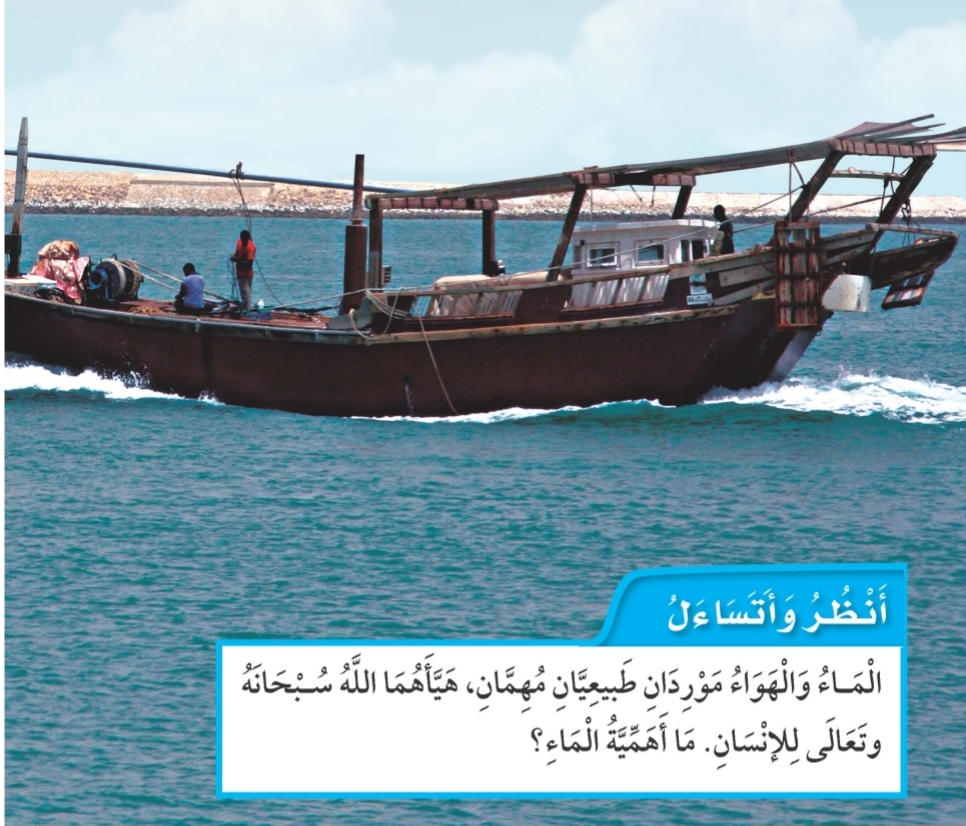 السؤال الأساسي
لماذا يجب علينا المحافظة على الأرض؟

المفردات الجديدة

التلوث
ماهي المخلوقات الحية التي تحتاج للماء كي تعيش؟
الإنسان فقط 
الإنسان والحيوانات فقط 
الإنسان والحيوانات والنباتات 
جميع المخلوقات الحية تحتاج للماء 
قال تعالى: " وجعلنا من الماء كل شيء حي"
ماهي استخدامات الماء؟
الشرب 
الاستحمام 
الوضوء 
 الطبخ
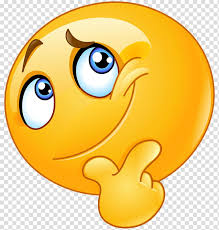 أقرأ الصورة : كيف يستفيد الناس من الماء؟
التلوث
التلوث
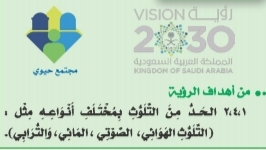 السؤال الأساسي
لماذا يجب علينا المحافظة على الأرض؟

يجب علينا المحافظة على الأرض و موارد
 الأرض حتى لا تصاب المخلوقات الحية التي تعيش عليها بالضرر بسبب التلوث
التقويم: اضغط على الرابط المرسل في الدردشة.
انتهى الدرس  🙂
الواجب على منصة مدرستي